Русские первооткрыватели и путешественники
Ф.ф.беллинсгаузен и м.п.лазарев
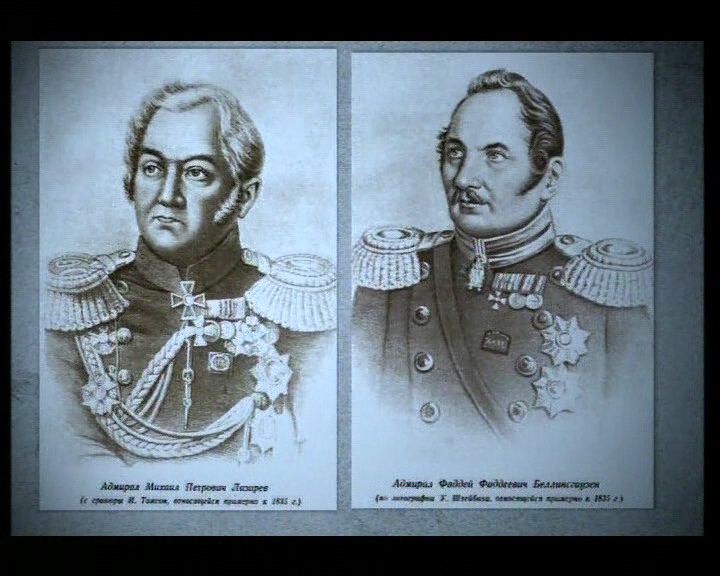 Ф.ф.беллинсгаузен
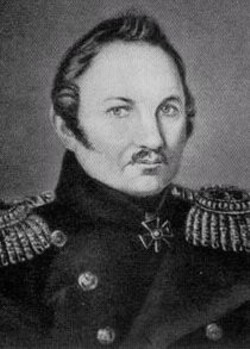 Одним из учеников и последователей Крузенштерна стал Фаддей Фаддеевич Беллинсгаузен. Он был участником первой русской кругосветной экспедиции
В 1819—1821 гг. Беллинсгаузену было поручено возглавить новую кругосветную экспедицию на шлюпах (одномачтовых кораблях) «Восток» (которым он командовал) и «Мирный» (командир Михаил Петрович Лазарев). План экспедиции составил Крузенштерн. Главной ее целью было обозначено «приобретение полнейших познаний о нашем земном шаре» и «открытие возможной близости Антарктического полюса».
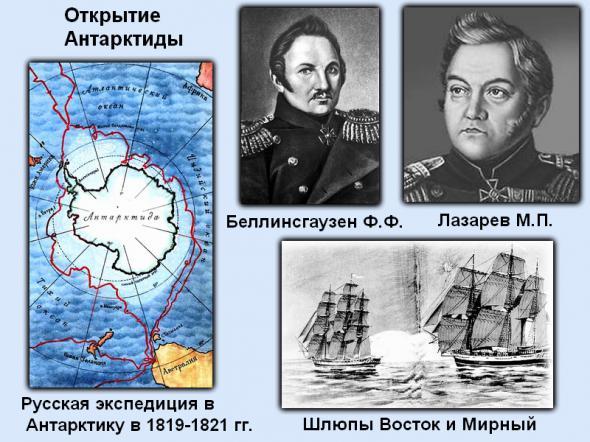 16 января 1820 г. экспедиция подошла к берегам неведомой в то время Антарктиды, которую Беллинсгаузен назвал «льдинным материком». После стоянки в Австралии русские корабли двинулись в тропическую часть Тихого океана, где ими была открыта группа островов, названная островами Россиян.
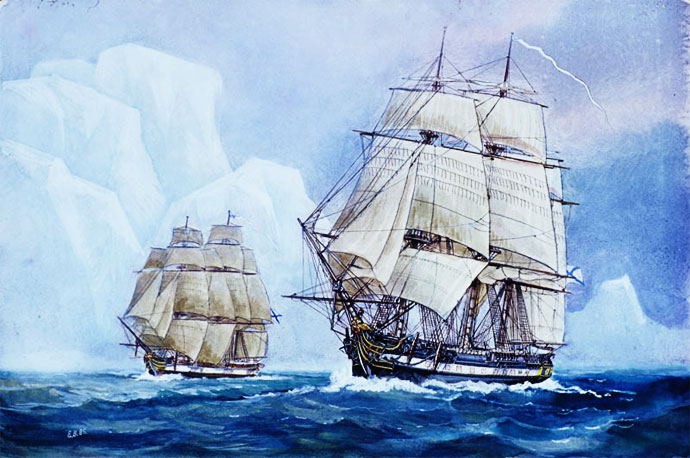 За 751 день плавания русские моряки прошли около 50 тыс. км. Были сделаны важнейшие географические открытия, привезены ценные коллекции, данные наблюдений за водами Мирового океана и ледяными покрытиями нового для человечества континента.
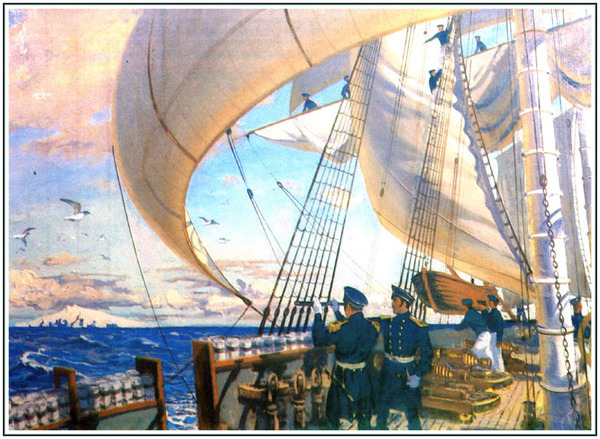 Спасибо за внимание!